2024.07.26
【様式第６号】　舞台資料およびヒアリングシート
舞台について①（スケジュール・提出物について）
一部、第11回全国高校生手話パフォーマンス甲子園 開催要項より抜粋
①　演技上の情報保障について
主催者で、舞台後ろにスクリーンを設置し、パフォーマンス等のライブ映像および文字情報を表示させます。
情報保障の観点から、演技上の歌詞やセリフ等には必ず字幕を表示させてください。
（別紙、ヒアリングシート② 参照）
　※スクリーンには、文字（字幕）のみ投影できます。（動画、アニメーションNG)
　※主催者で、歌詞やセリフ等の情報保障（手話通訳・要約筆記）は行いません。
　※字幕の表示操作及び表示のタイミングは、各チームで対応していただくため、事前に十分な対応（練習等）をお願いします。
②　舞台スケジュールについて
事前提出物一覧
期日を過ぎた場合、原則受付できません
後日送付します
提出先
手話パフォーマンス甲子園運営事務局（株式会社エムアンドエムドットコー（大会運営委託業者）内）
「事前の提出物（データ）」は、メールもしくは郵送で提出してください。（郵送の場合、期限日までに必着）

◎メールの場合　　●メールアドレス　shuwa@mmtv.jp
　※ファイルサイズが大きい場合は、ファイルストレージ（ギガファイル便／firestorageなど）経由で送付ください。

◎郵送の場合
　●郵送物　CD・DVD・USBメモリーなどのメディア　※提出物の返却は行いません。（大会後、破棄します）
　●郵送先　〒680-0912 鳥取県鳥取市商栄町251-4　
　　　　　　　　　　　　　　　　手話パフォーマンス甲子園運営事務局（株式会社エムアンドエムドットコー内）
提出方法
■お問合せ先（ヒアリングシートについて）
手話パフォーマンス甲子園運営事務局　（株式会社エムアンドエムドットコー内）　　担当：松田（まつだ）・福井（ふくい）
［住所］〒680-0912 鳥取県鳥取市商栄町251-4　［電話］0857-39-2624　［ファックス］0857-39-2625　［メール］shuwa@mmtv.jp
舞台について②（音響・照明について）
第11回全校高校生手話パフォーマンス甲子園開催要項内に「字幕表示、音響・照明のキュー出し等、演技以外の舞台進行に係る作業は生徒が主体的に行うよう努めること。」とあり、より生徒が主体的に行いやすくするため、「音響・照明」について、以下の通りルール付けを行わせていただきます。
＜音響について＞
以下の通り、各出場チームのマイク使用にあたり数量について上限を設定します。
　※声が小さい場合、どのマイクも集音することができないため、なるべく大きく発声するようお願いします。
　※前後の出場チームが使用するマイク数により、マイクの数量の調整が必要となる場合があります。
＜照明について＞
以下の通り、照明を限定します。指定の照明を希望される場合は、
台本に、以下の「NO(ナンバー）および色」を明記ください。
また、当日テクニカルスタッフへのタイミングの指示が必要になります。

■照明の種類
＜用語について＞
・上手	客席からステージを見て「右」側
・下手	客席からステージを見て「左」側
下手
上手
※色の指定：「ー」は、電球色（約３２００K）
↓（参照）
■照明の色
・白　・赤　・橙　・黄　・緑　・青　・紫　のみ




※ご不明点など、運営事務局まで、
　お問い合わせください。
■スポットライトについて
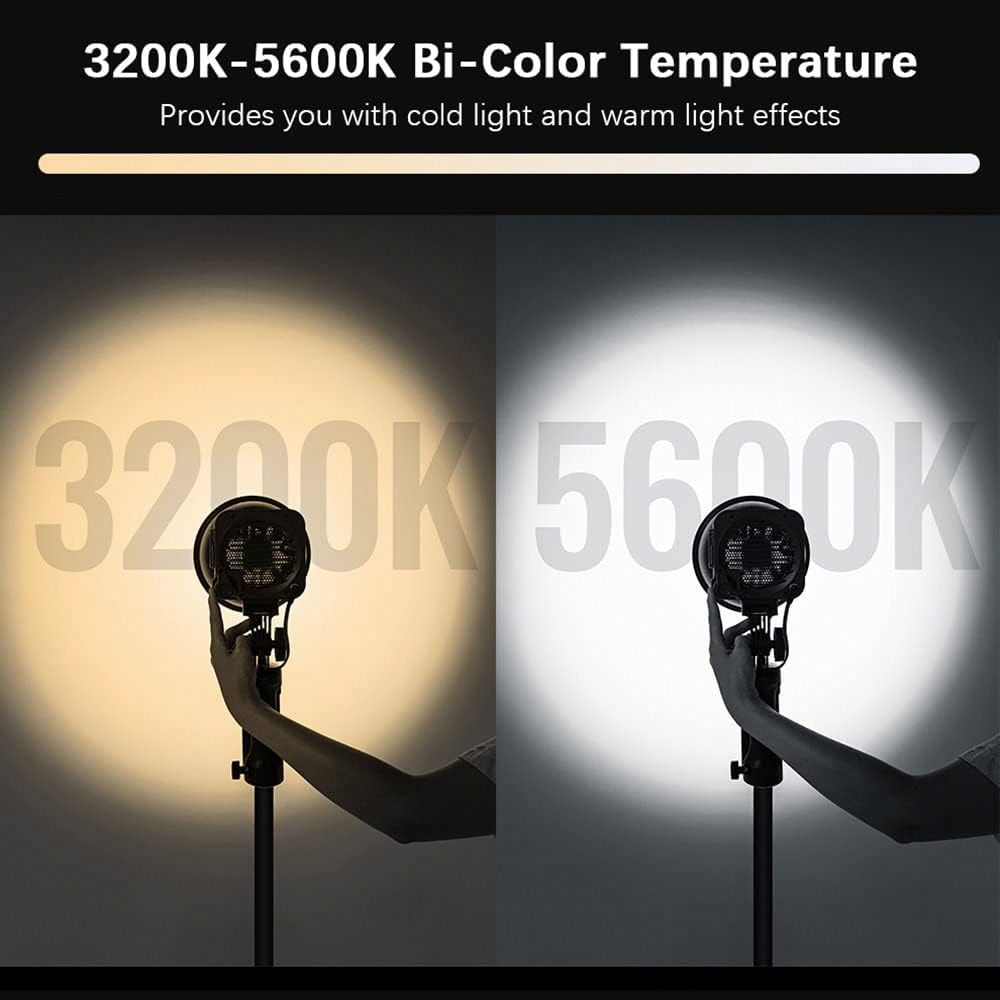 S４
S５
S６
＜台本への記入例＞
・A赤
・L赤→L青
S１
S２
S３
※１つのスポットが３〜４m程度
※大まかな場所のみの指定になります
ヒアリングシート①
ヒアリングシート①
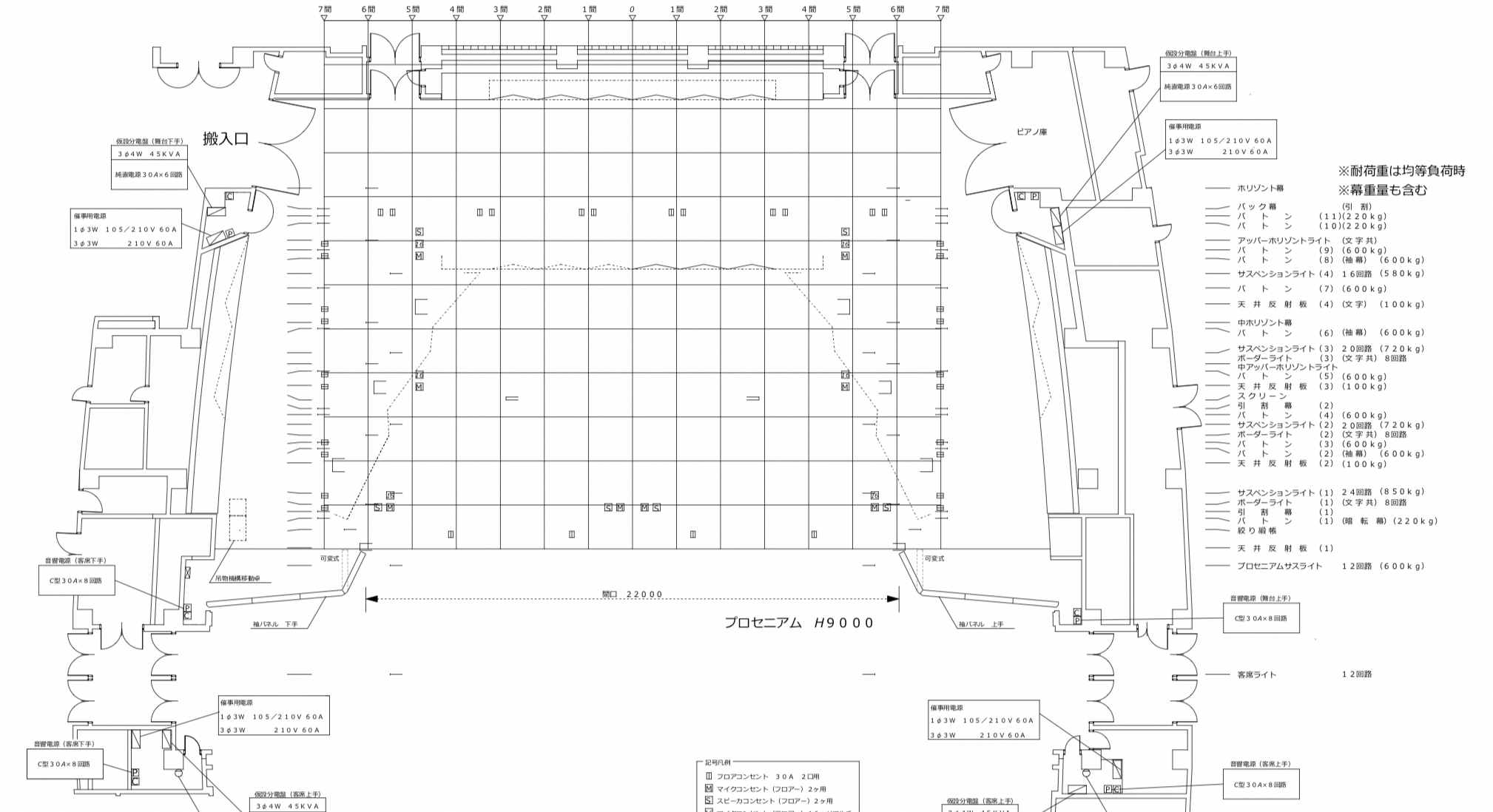 ヒアリングシート②
■演技内容（構成・曲順・時間等）
詳細図用凡例
詳細図用凡例
下手
上手
出演者
中ホリゾント幕
出演者
上手袖
ステージ上の様子がわかるモニターがあります
（手話通訳入り）
スクリーン枠
５４３２１
５４３２１
マイク
マイク
５４３２１
５４３２１
演技スペース
イス
イス
５４３２１０１２３４５
６５４３２１０１２３４５６
バウンダリーマイクが設置されます
中ホリゾント幕
司会台
※演技スペースには、
「幅 10.8m×奥 5.4m」のエリアに
ガイド（90cm毎）が示してあります。
※演技スペースには、
「幅 10.8m×奥 5.4m」のエリアに
ガイド（90cm毎）が示してあります。
舞台下
手話通訳のモニターを配置
看板
LEDモニター
５４３２１
５４３２１
５４３２１
５４３２１
５４３２１
５４３２１
下手
下手
下手
上手
上手
上手
下手
上手
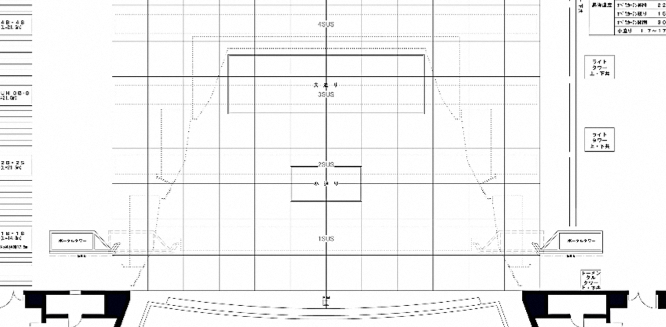 司会台
６５４３２１０１２３４５６
６５４３２１０１２３４５６
６５４３２１０１２３４５６
※演目によって配置が変わる場合は、コピーして記入してください